YJK工具箱设计功能讲解
——YJK4.3
霍文婷
2022.07
北京盈建科软件股份有限公司
目录
目录
CONTENT
普通混凝土构件设计工具
型钢混凝土构件设计工具 人防构件验算工具
加固工具箱
钢结构工具箱
01
02
03
04
05
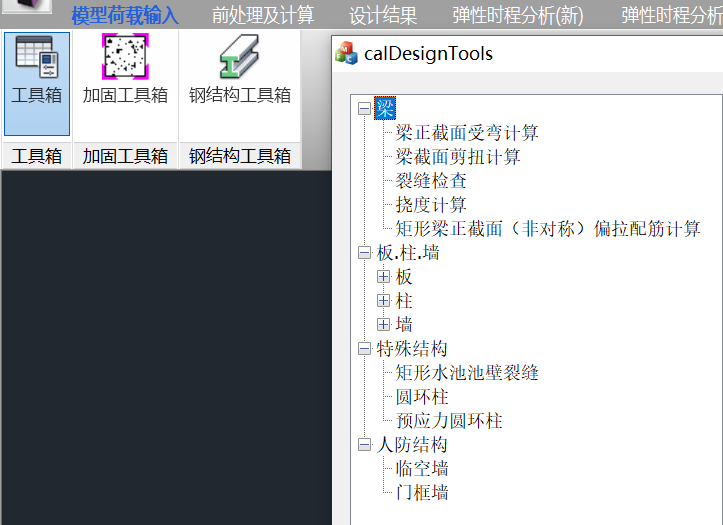 旧版本界面
新版本界面
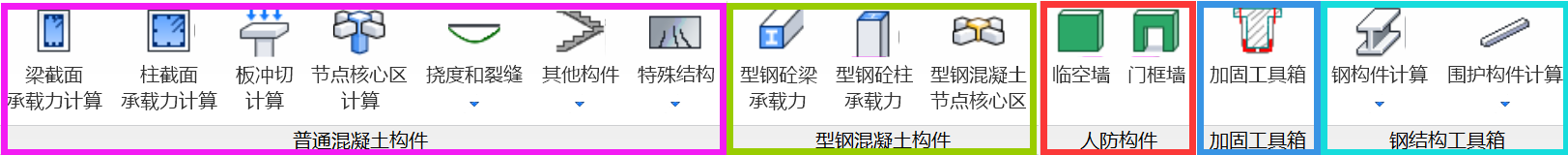 升级后工具箱通过 Ribbon 界面的方式呈现，功能更加易于发现与使用。
一.普通混凝土构件设计工具
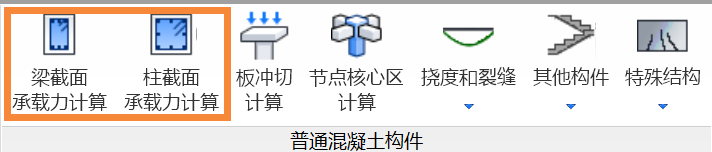 梁柱承载力验算
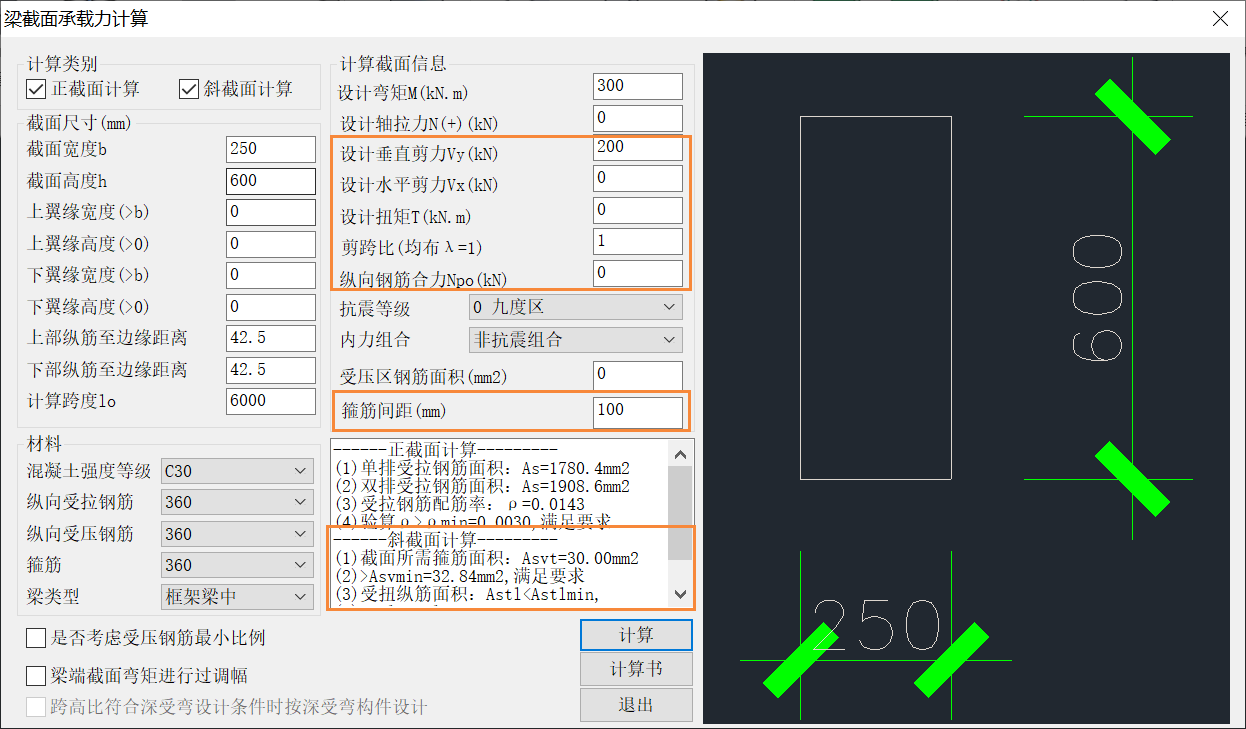 将梁、柱正截面与斜截面计算整合到同一对话框内，方便参数输入。
可以同时进行计算及结果输出。
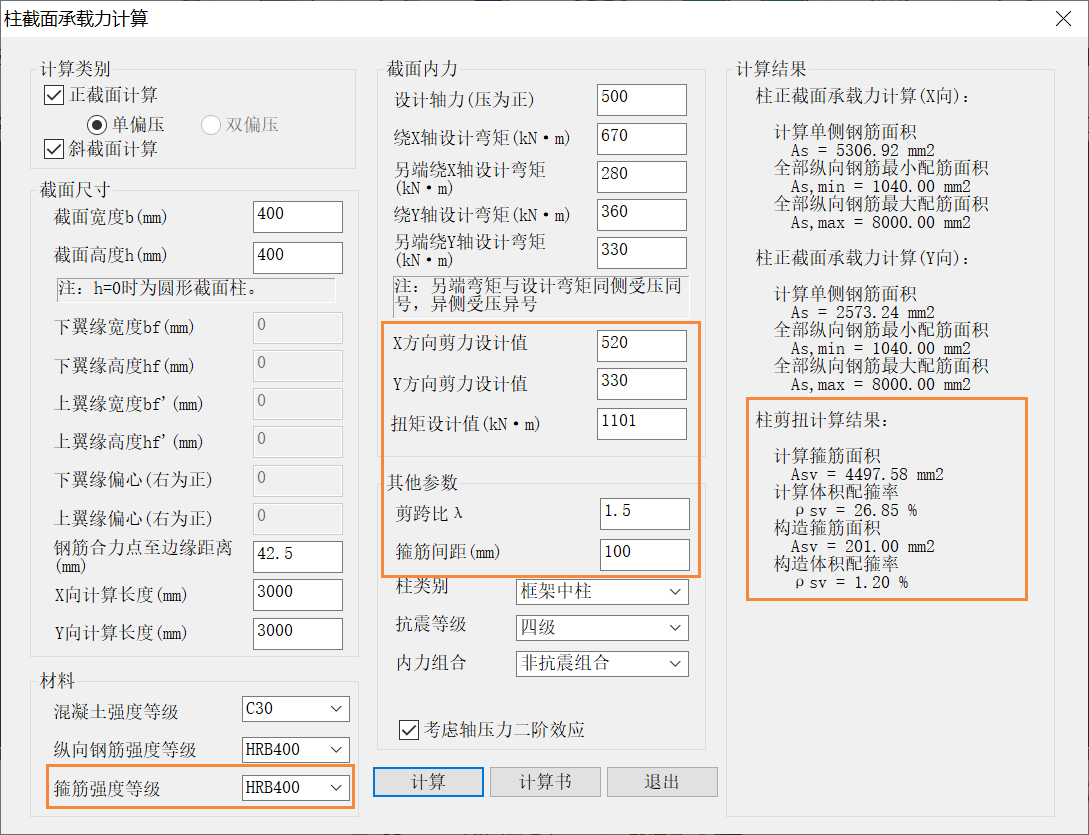 斜截面参数与计算结果
斜截面参数与计算结果
梁柱承载力验算
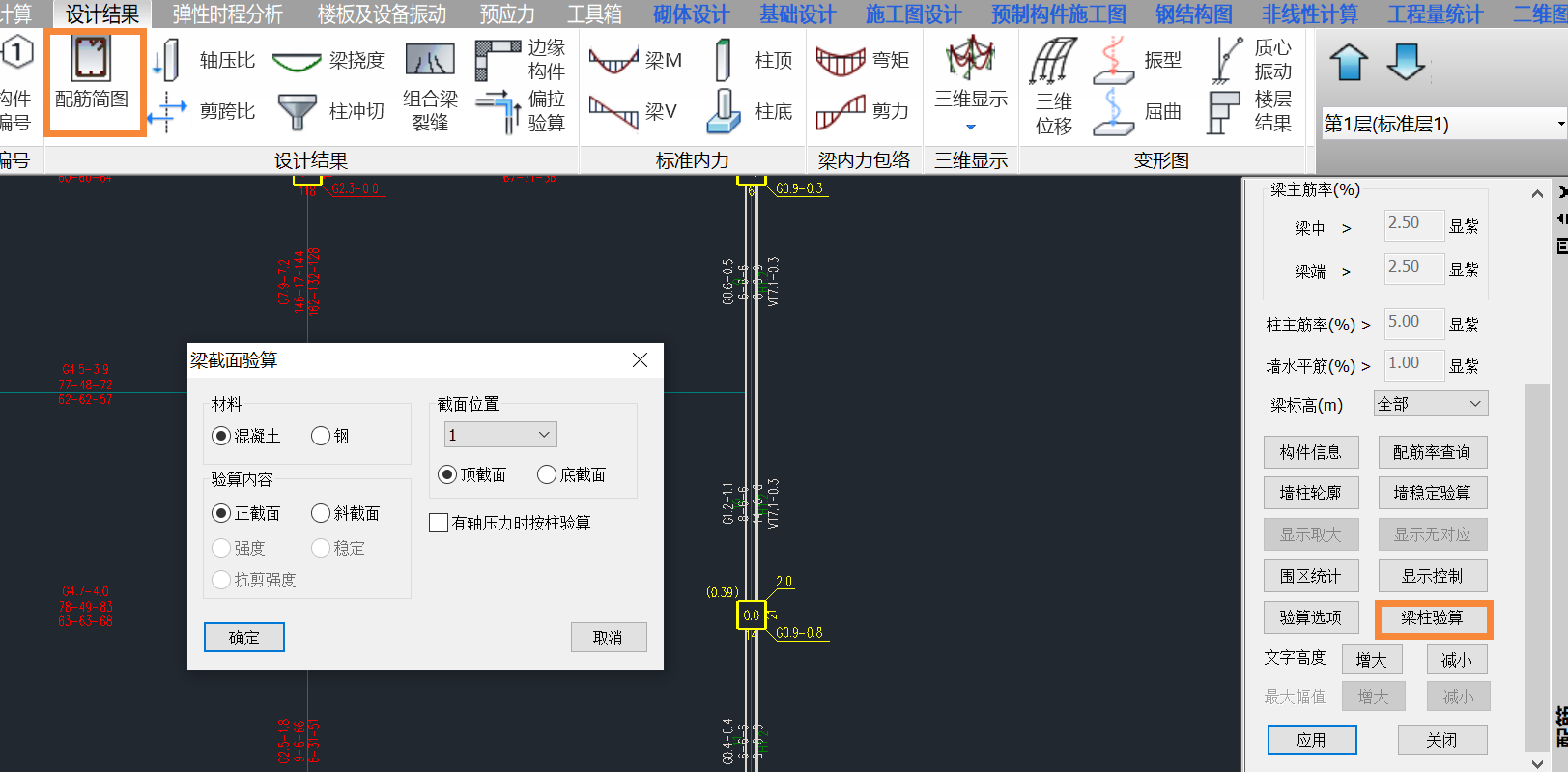 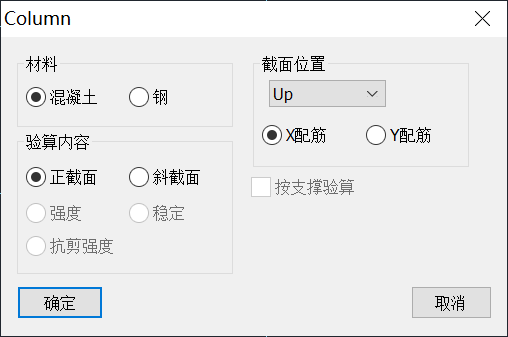 设计结果-配筋简图-【梁柱验算】同样支持梁柱截面承载力验算。
支持混凝土梁和柱
梁截面承载力验算
梁类型选择框支梁时，执行《高规》：
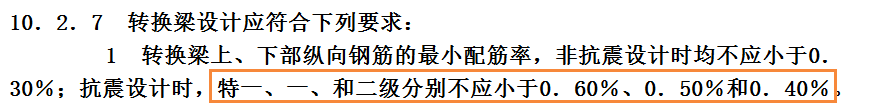 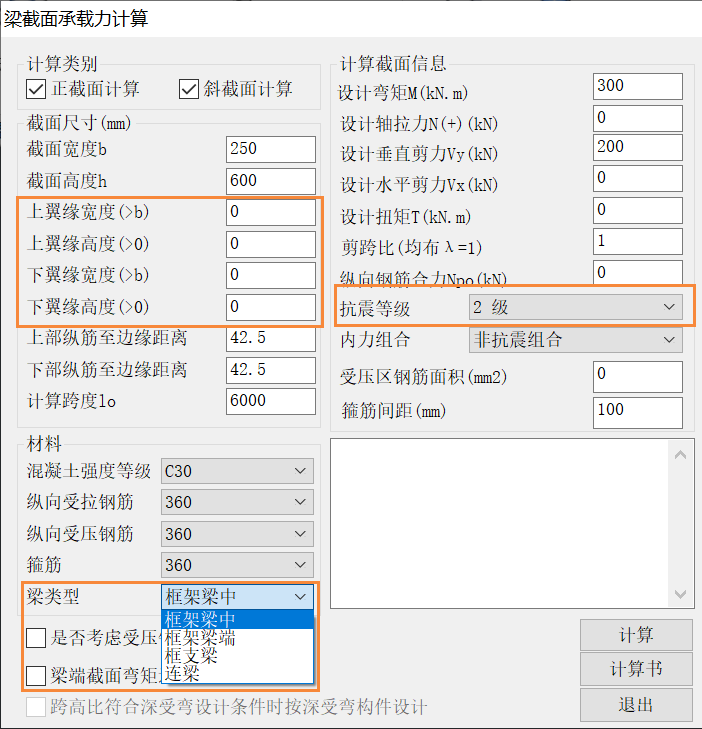 梁类型选择连梁时，执行《高规》：
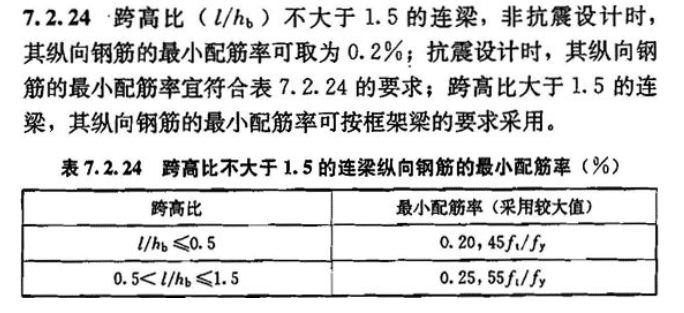 勾选中震不屈服，大震不屈服荷载组合时，执行《抗规》：
勾选人防荷载组合时，执行《人防规范》：
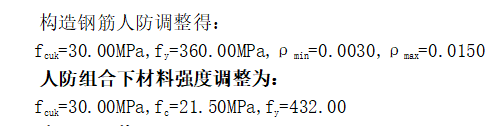 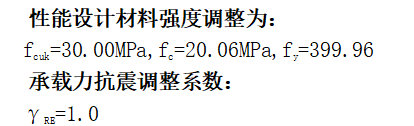 梁截面承载力验算
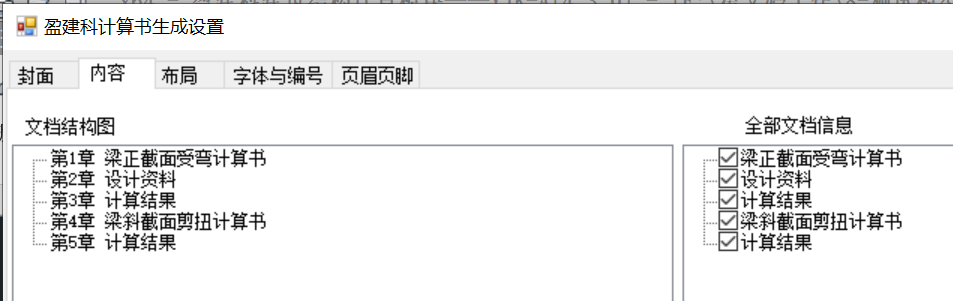 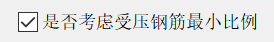 执行《抗规》：
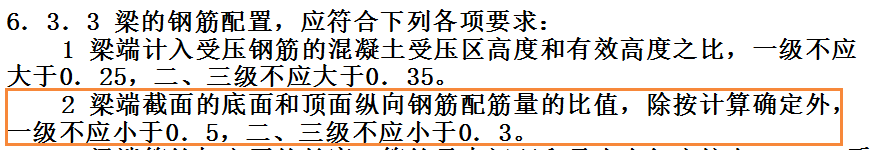 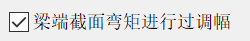 执行《混规》：
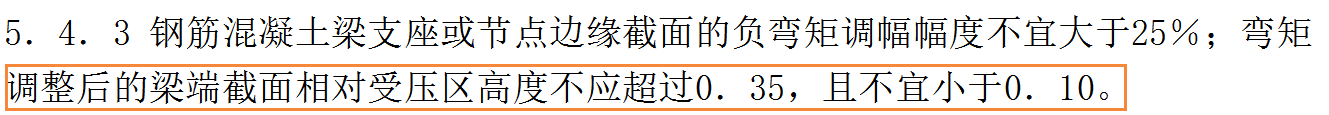 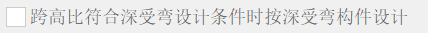 执行《混规》：
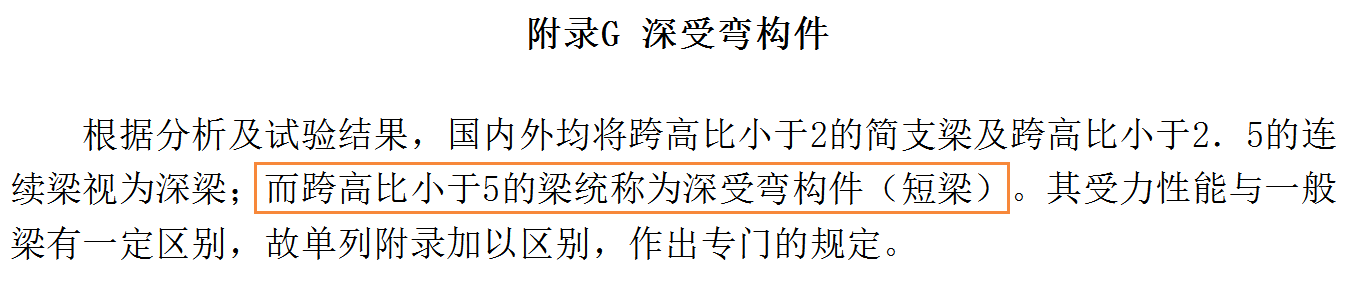 柱截面承载力验算
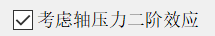 执行《混规》：
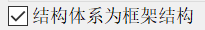 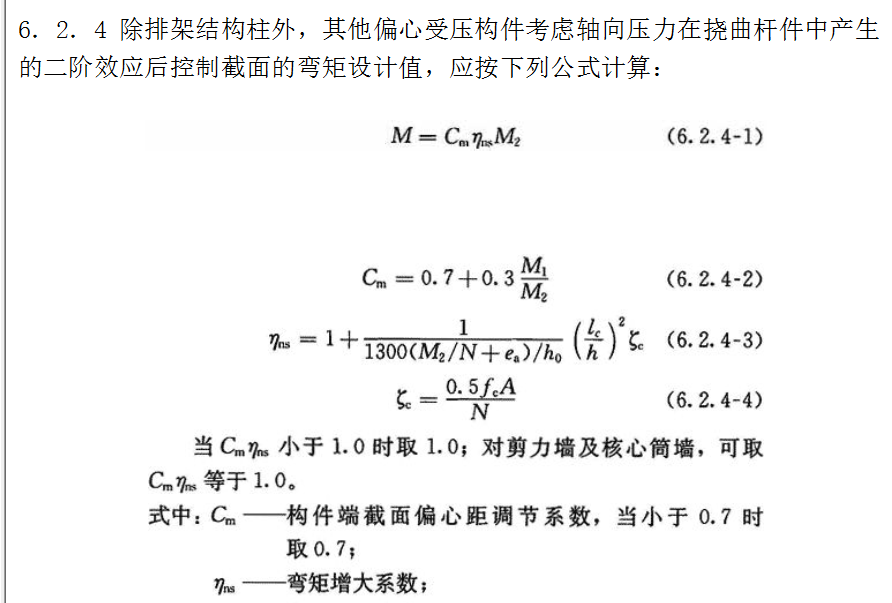 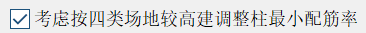 执行《高规》：
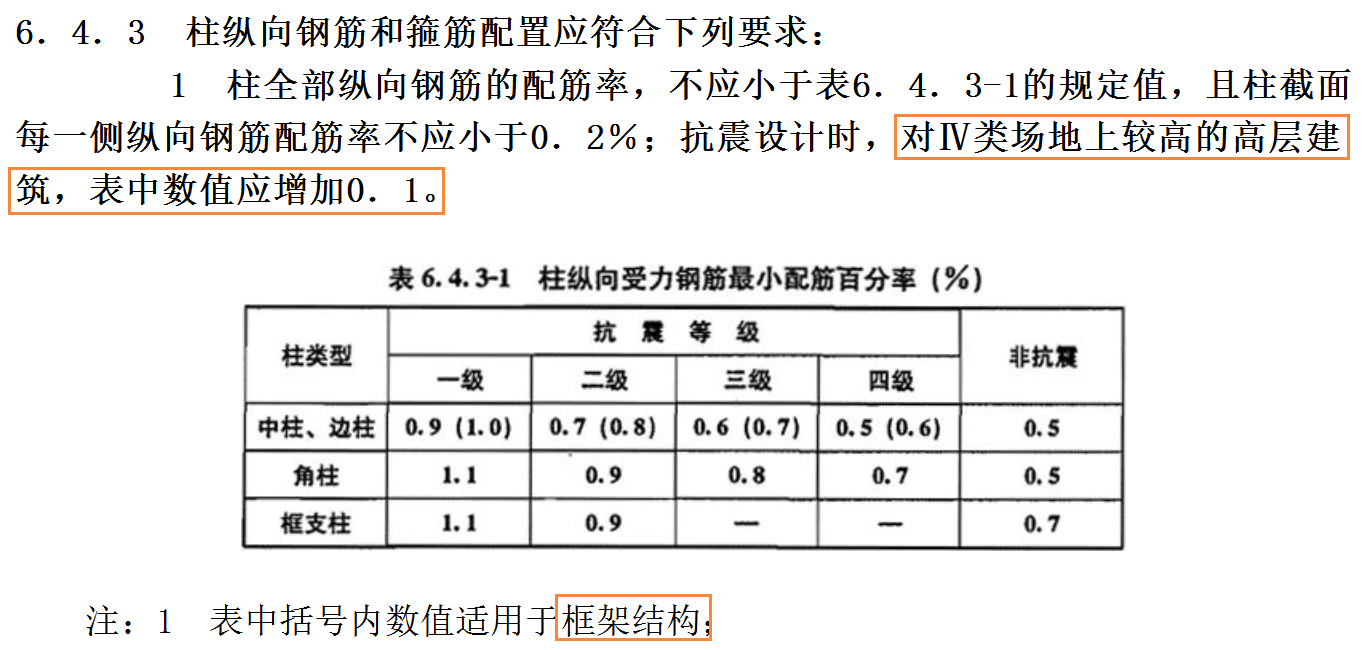 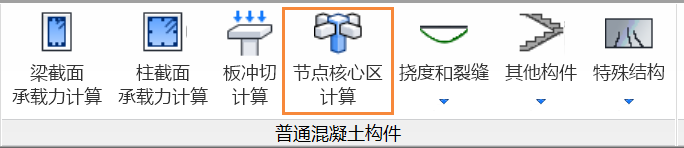 节点核心区计算
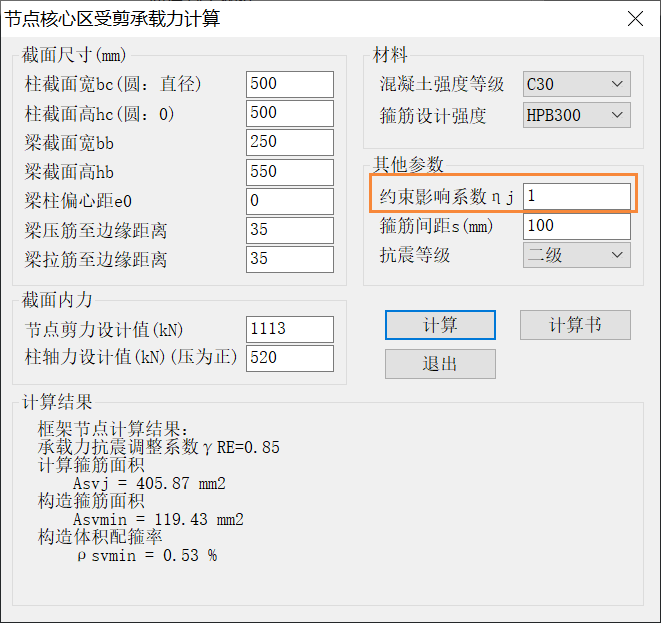 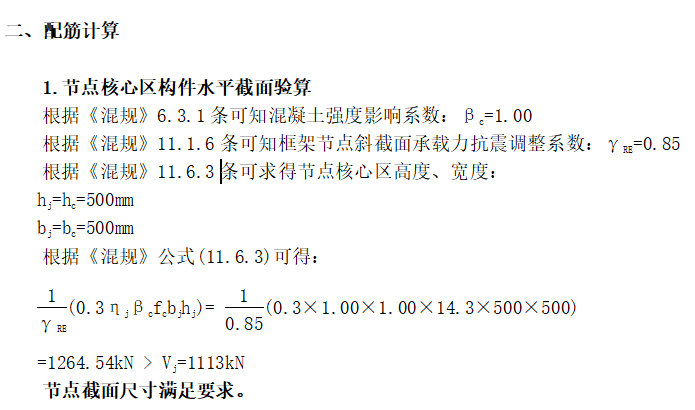 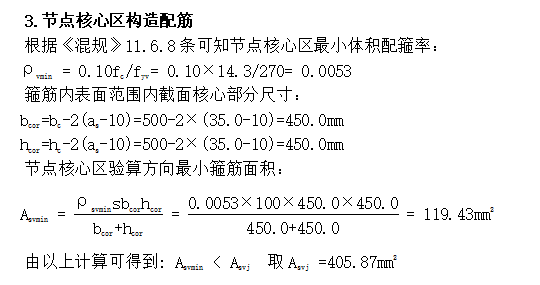 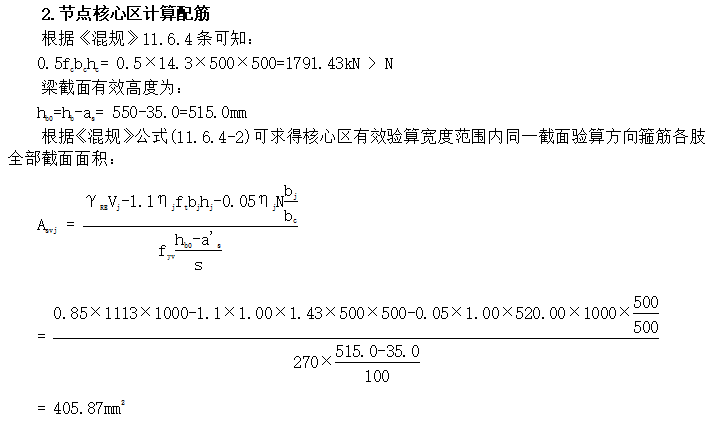 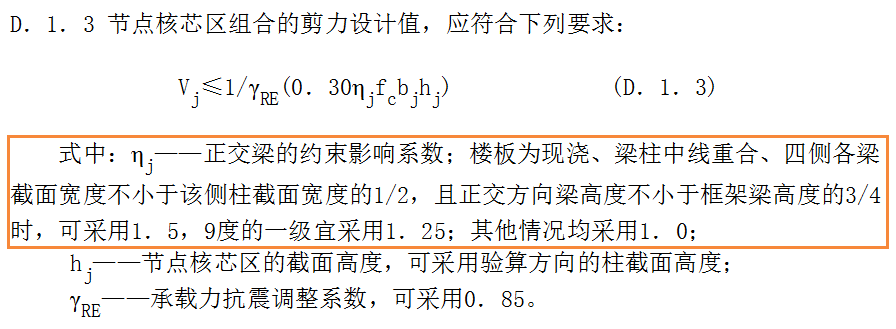 《抗规》
板冲切计算
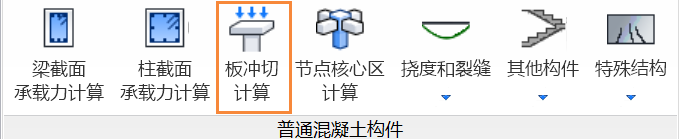 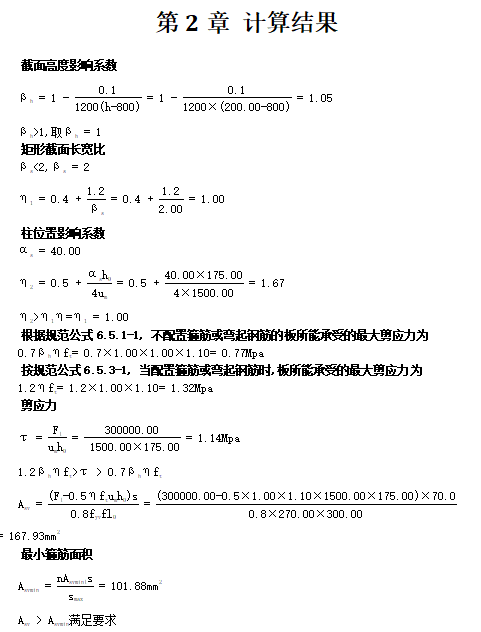 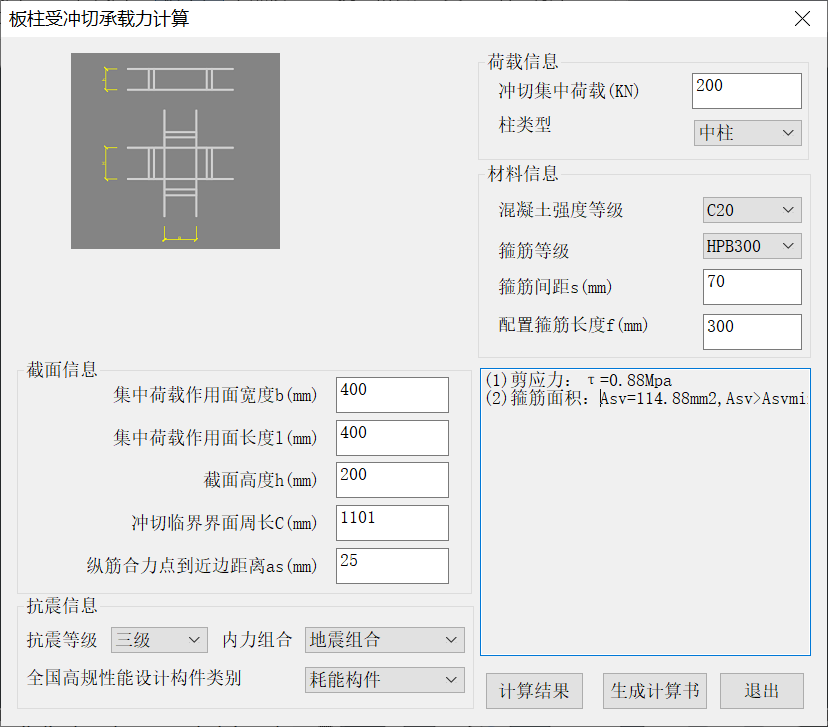 挠度和裂缝计算
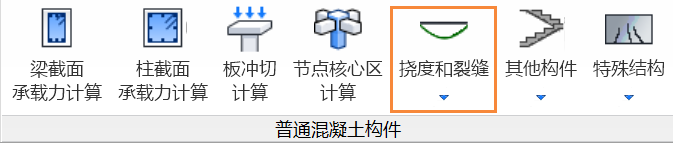 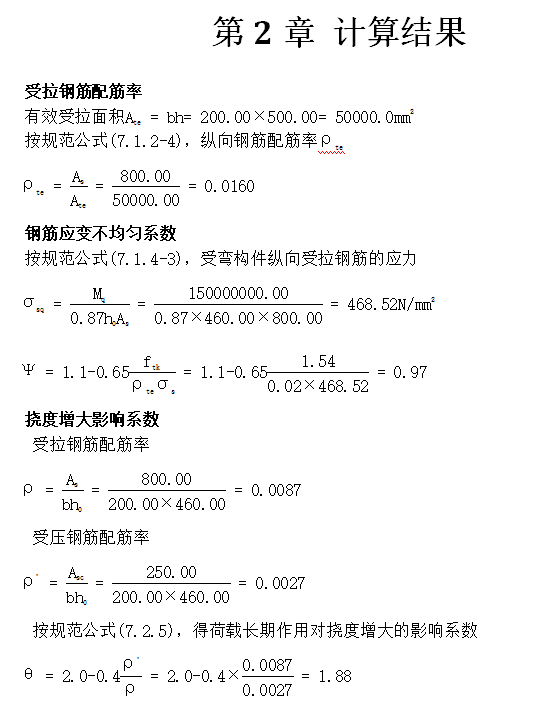 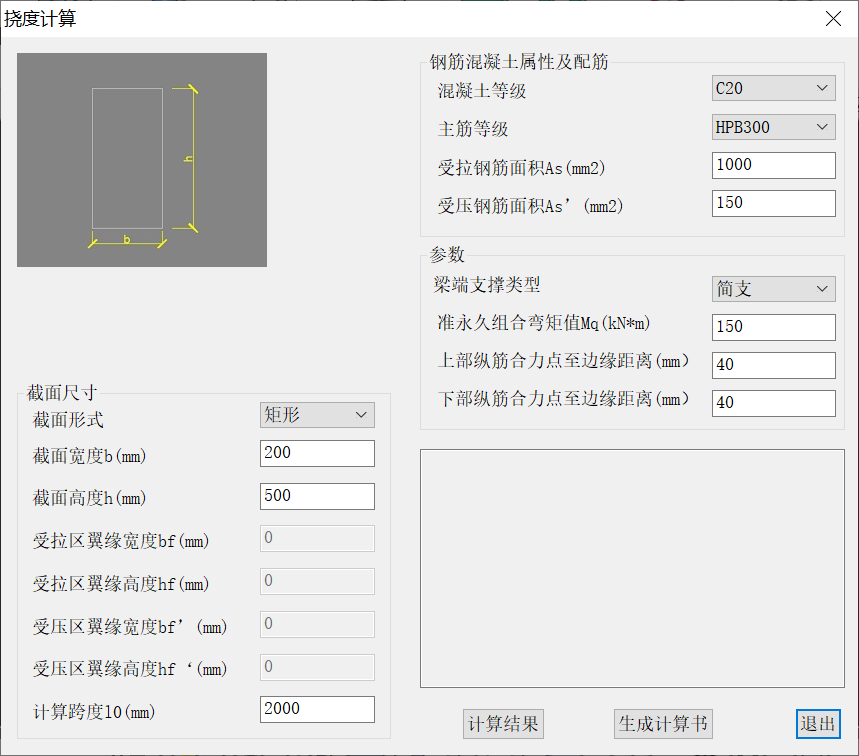 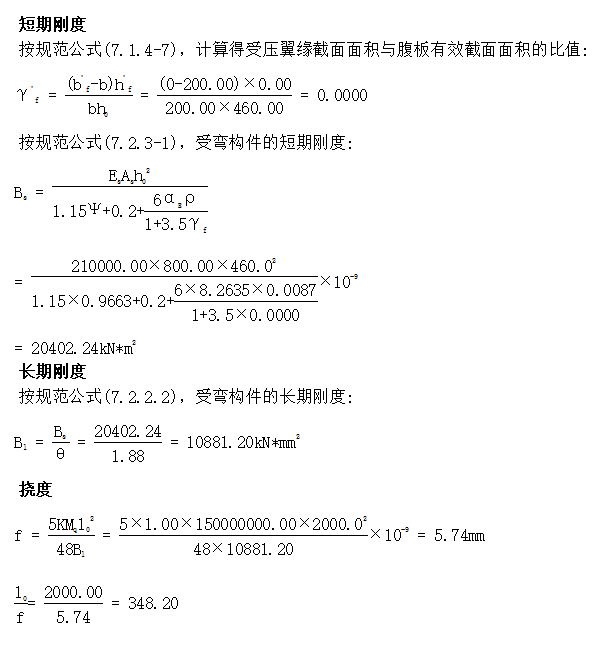 挠度和裂缝计算
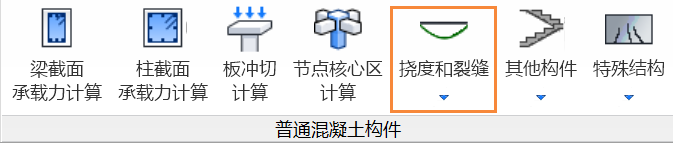 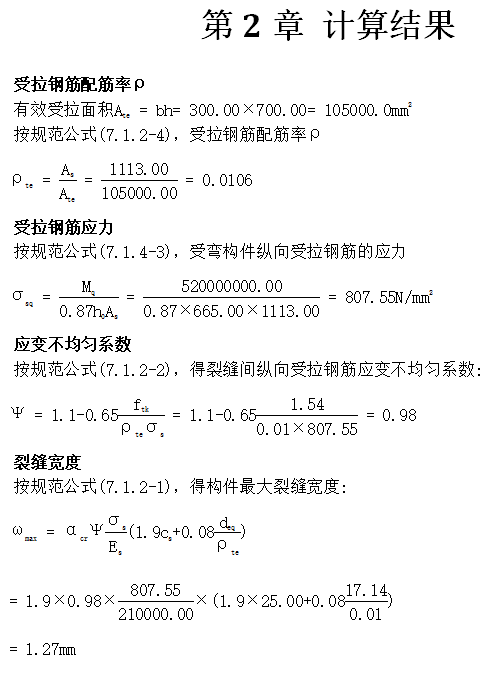 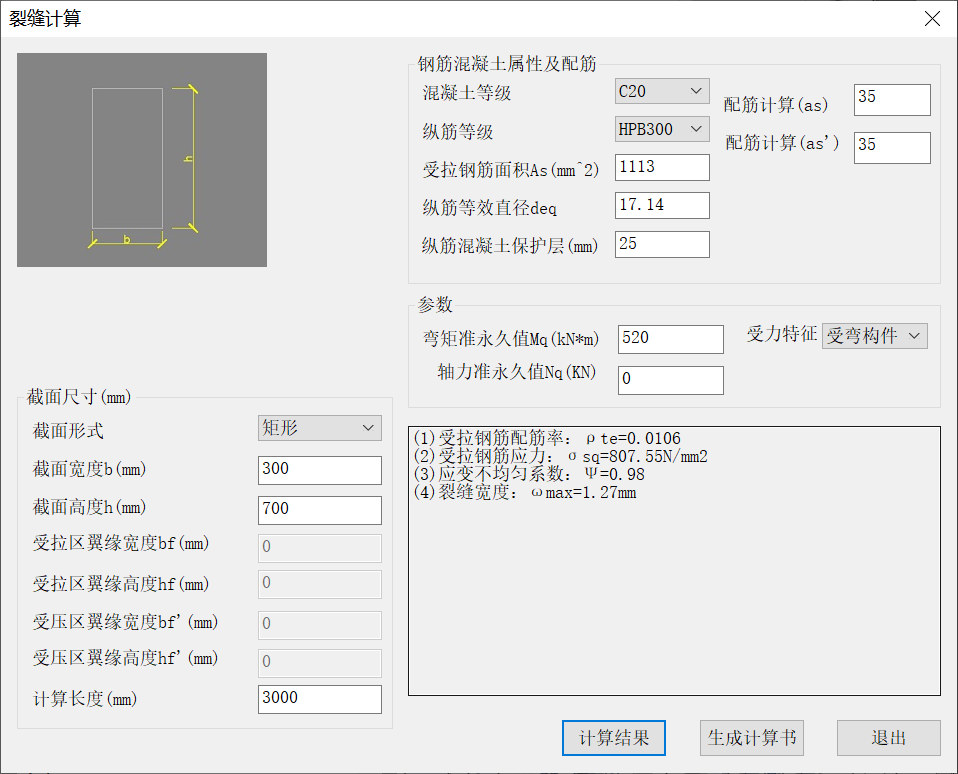 执行《混规》7.1.2：
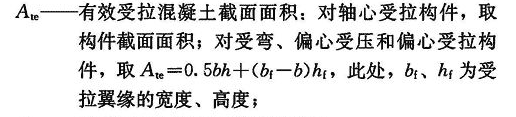 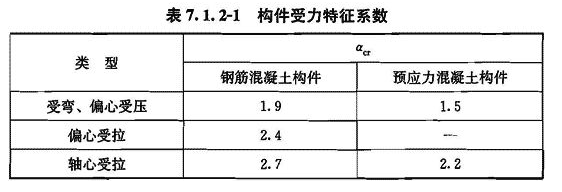 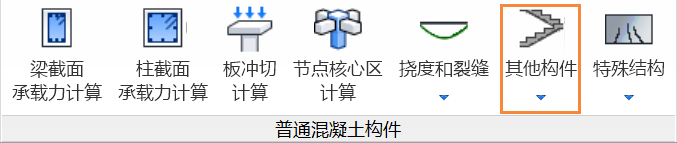 楼梯计算
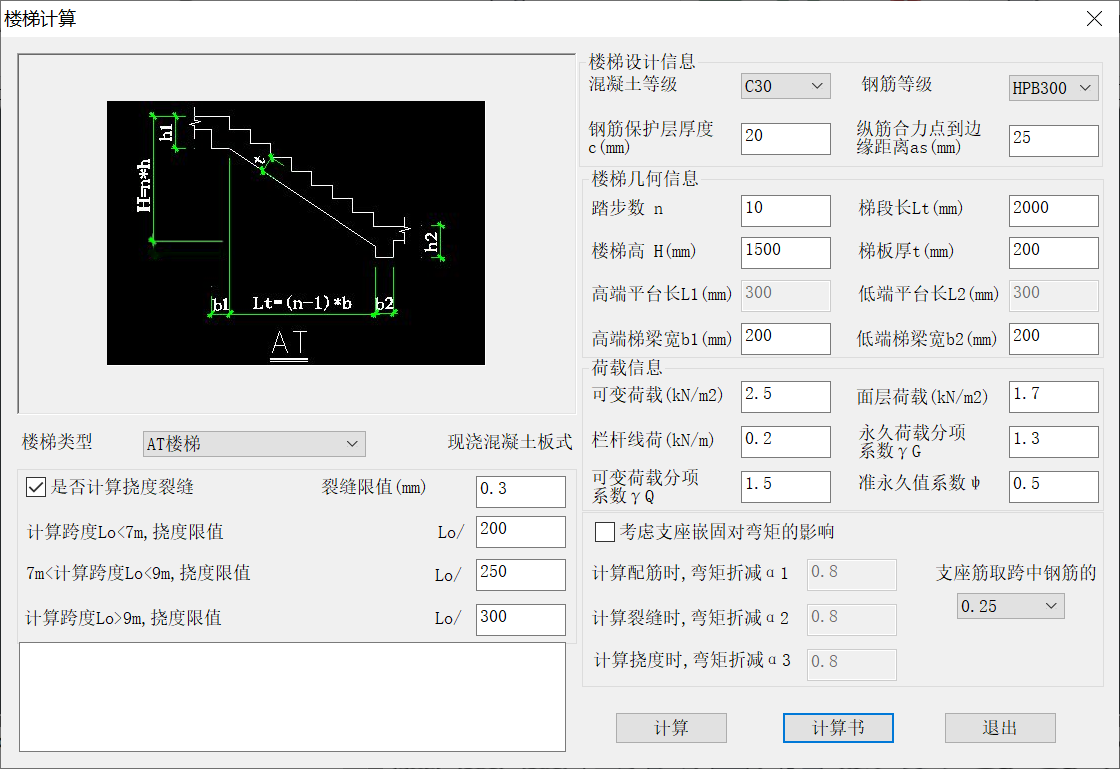 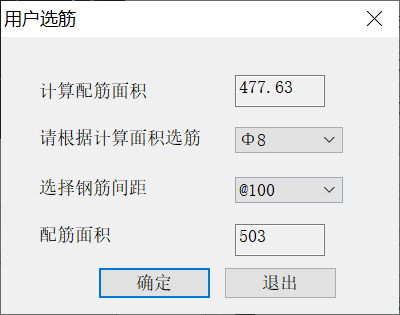 地下室外墙计算
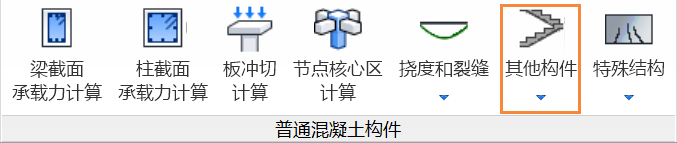 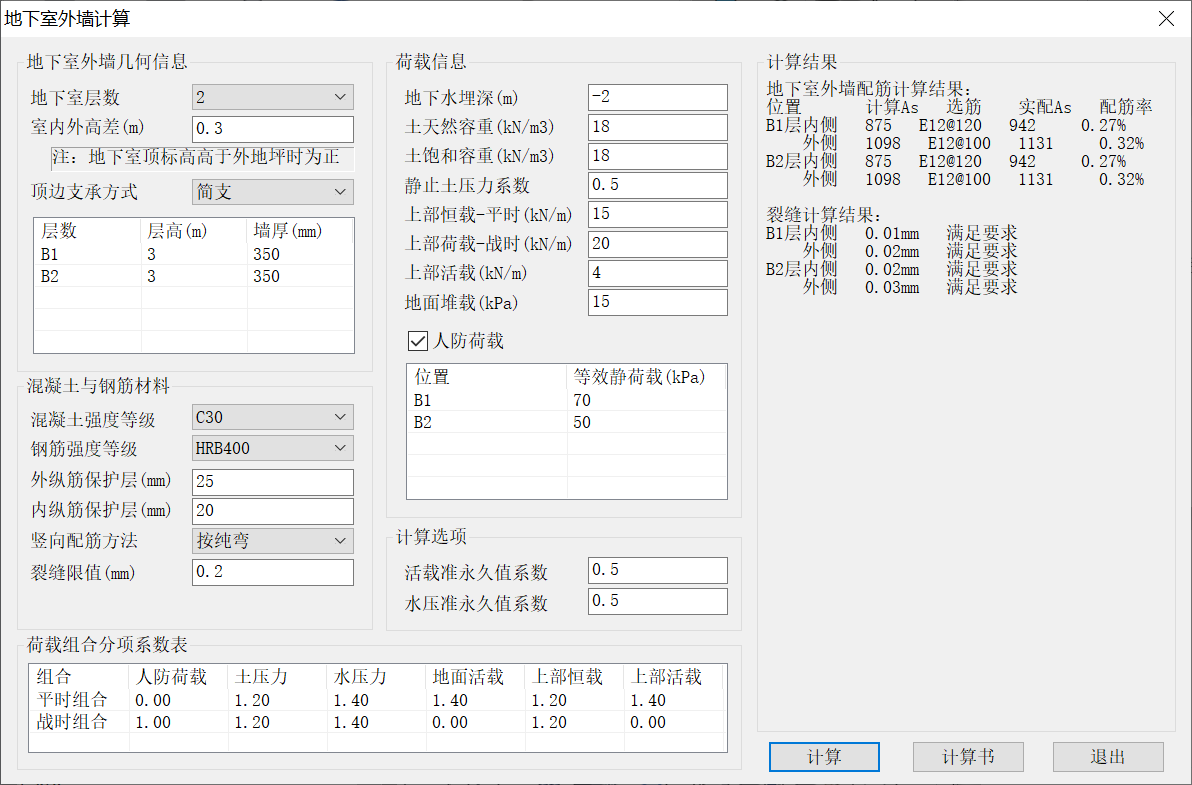 矩形水池和圆环柱计算
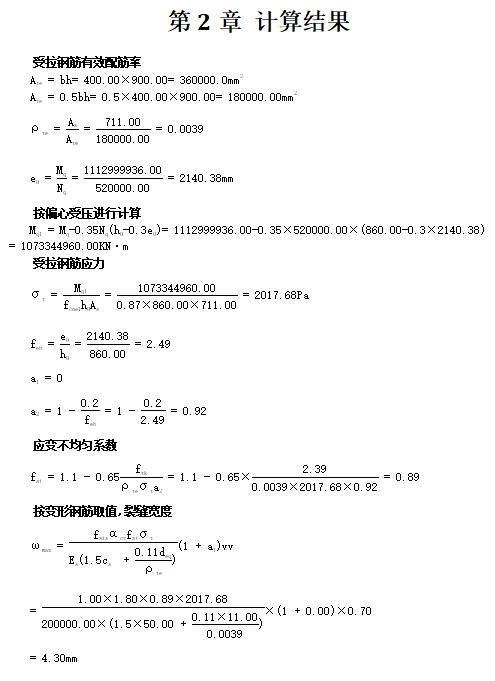 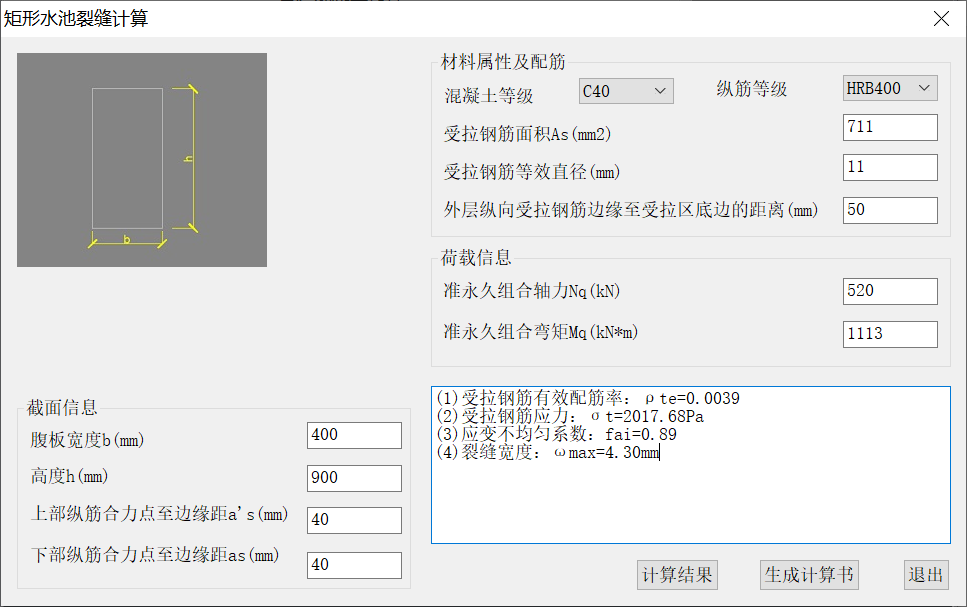 矩形水池和圆环柱计算
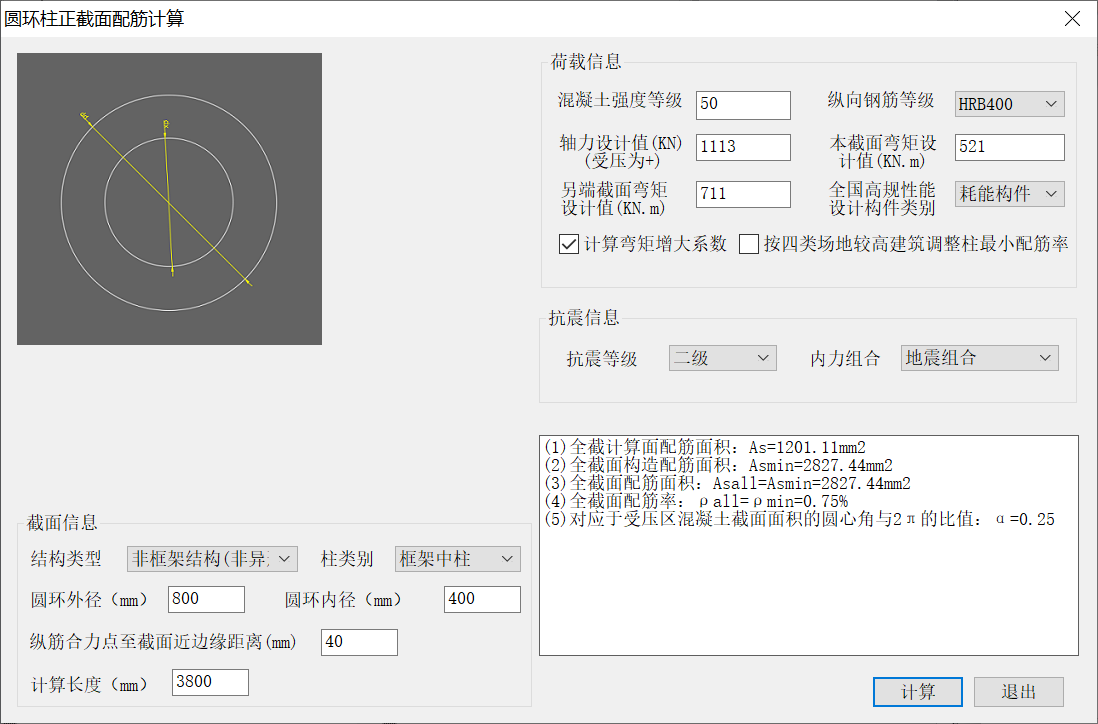 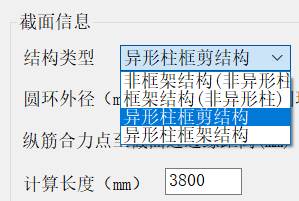 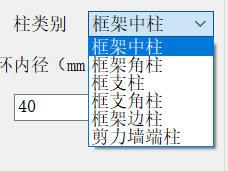 二.型钢混凝土构件设计工具
型钢混凝土计算
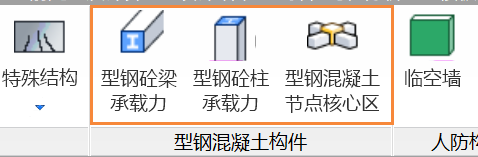 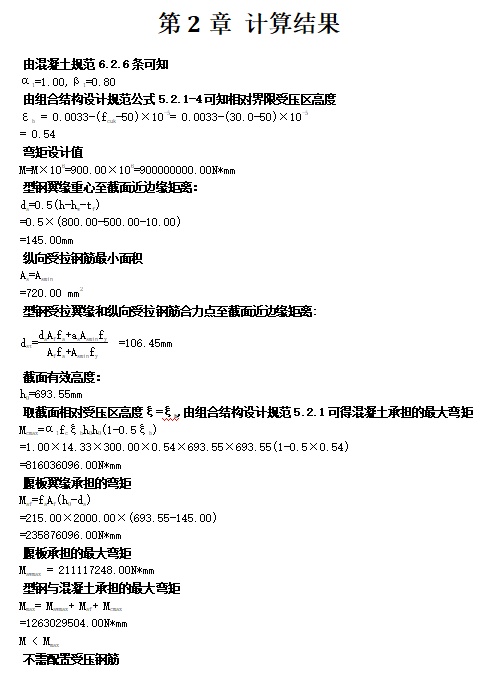 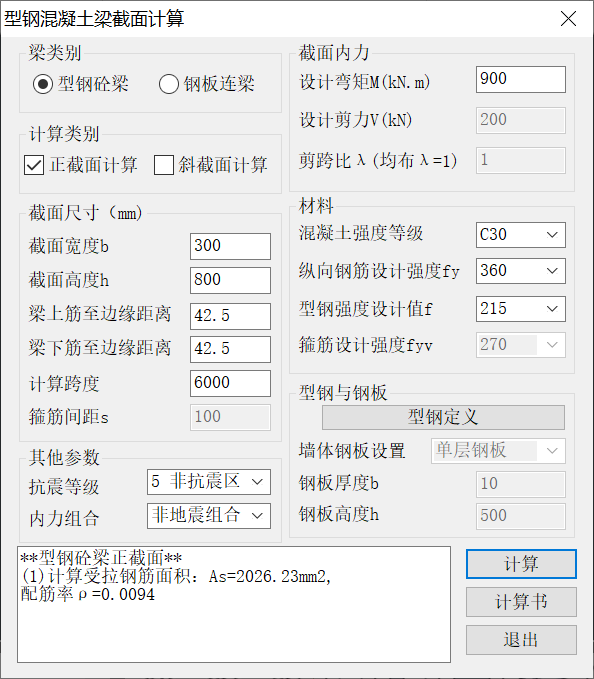 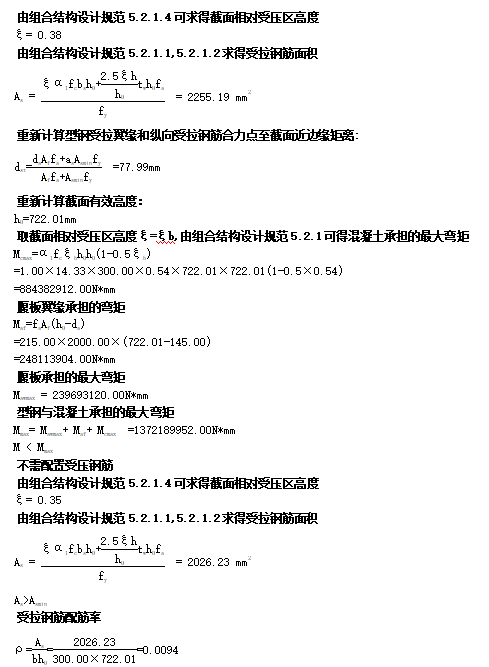 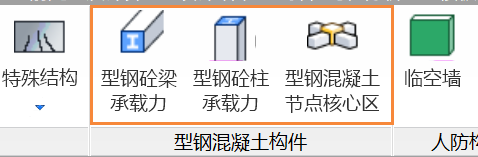 型钢混凝土计算
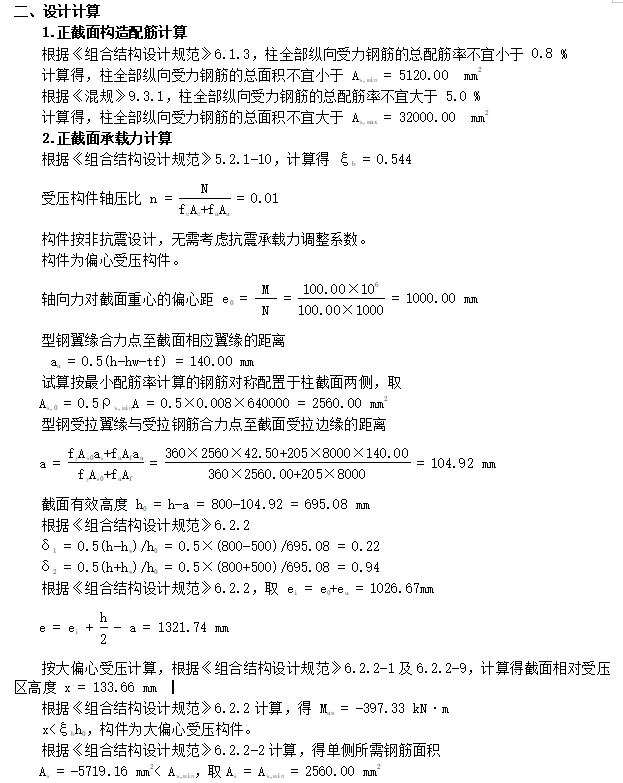 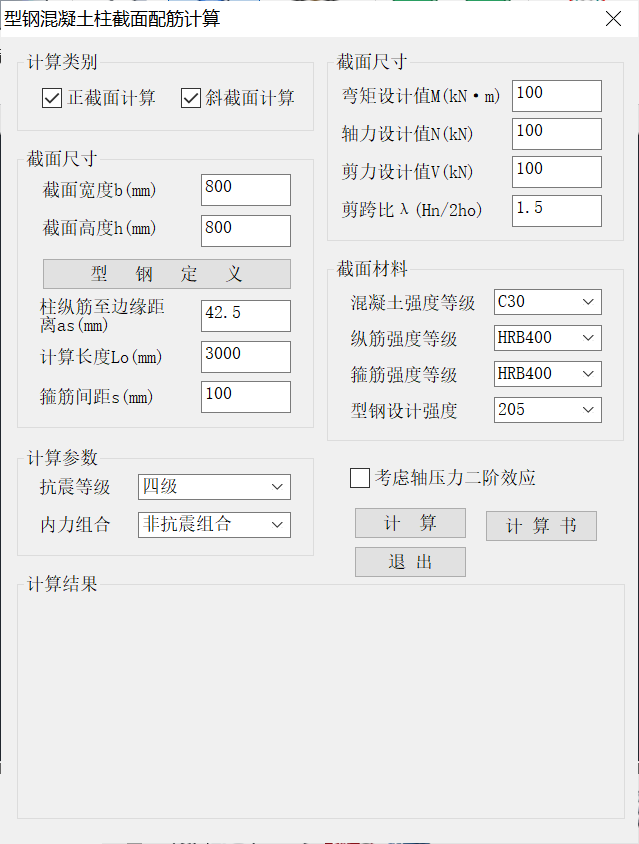 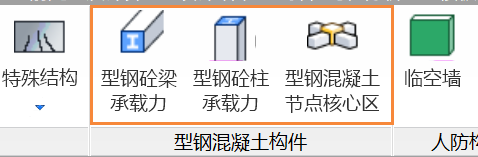 型钢混凝土计算
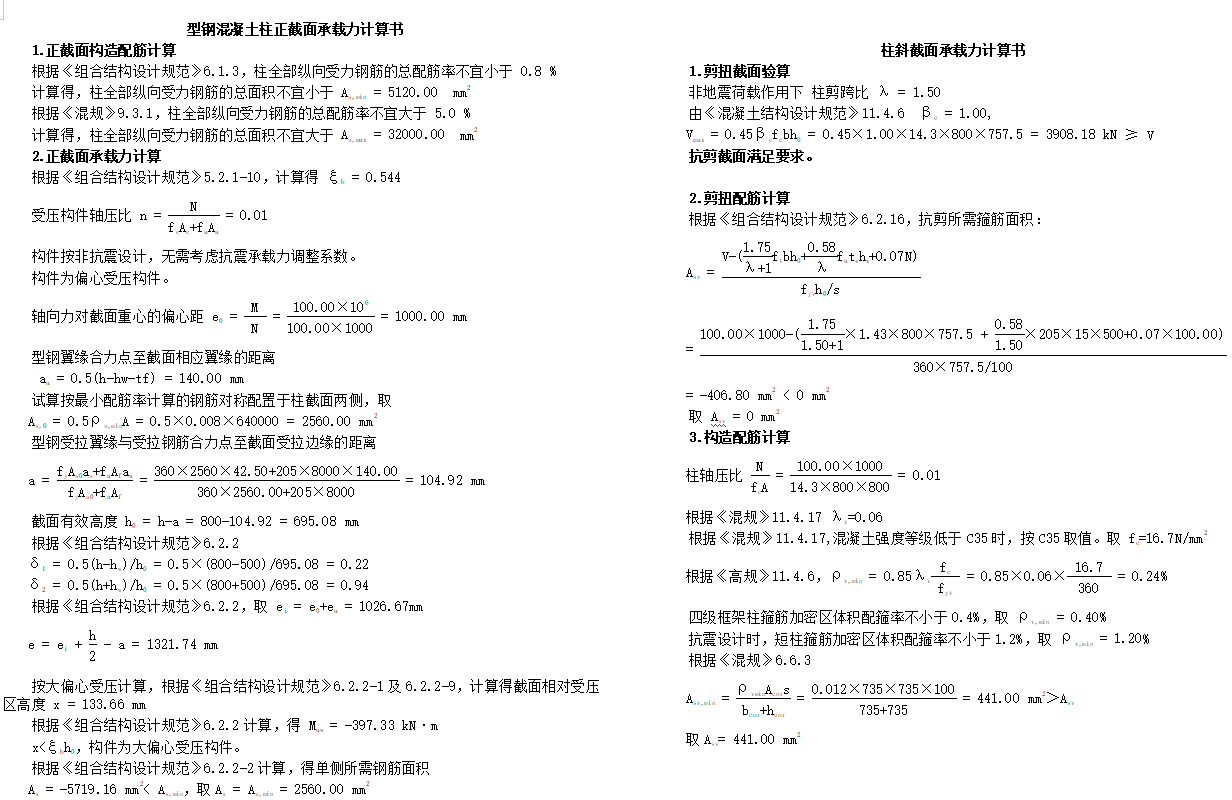 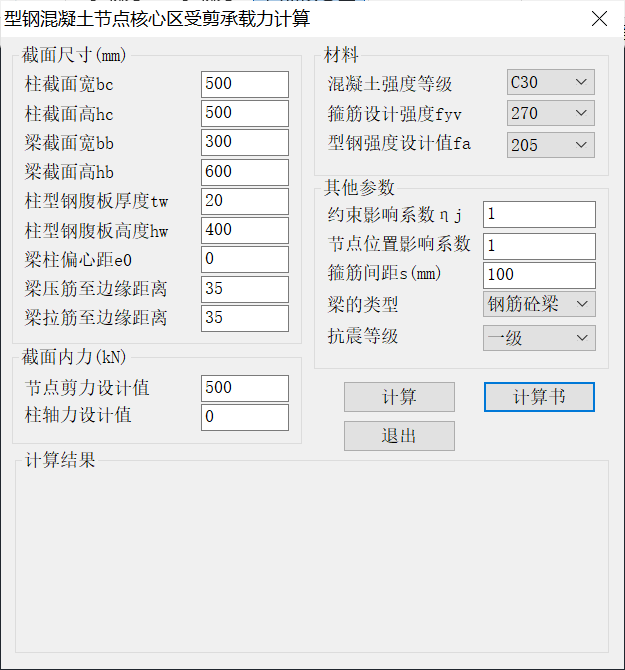 三.人防构件工具箱
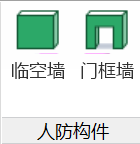 人防构件计算
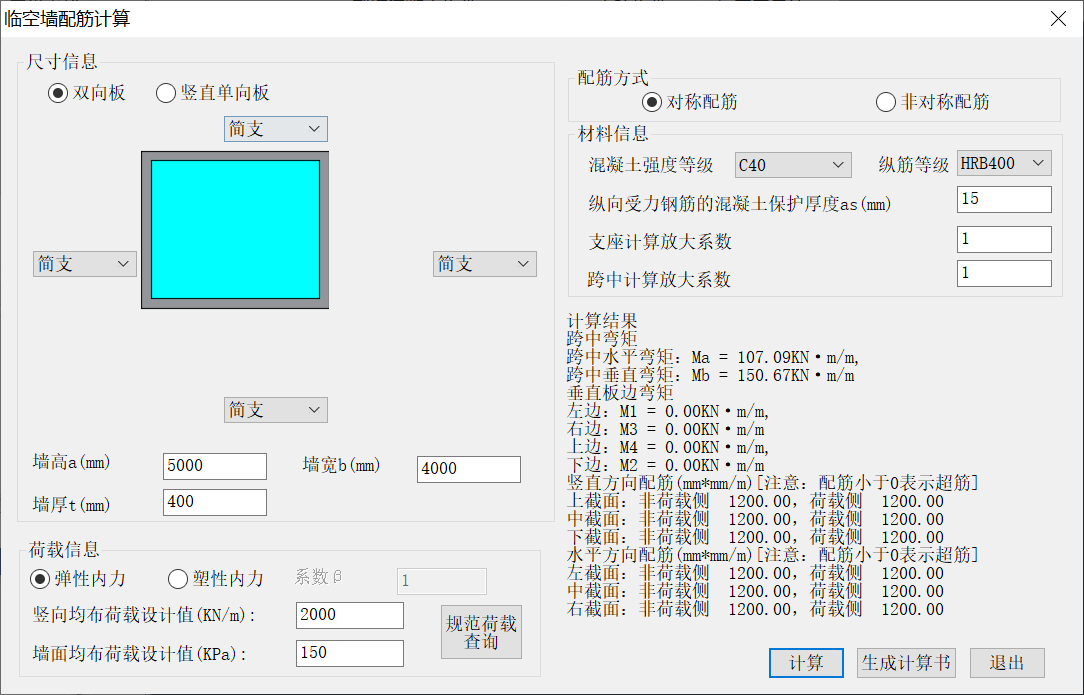 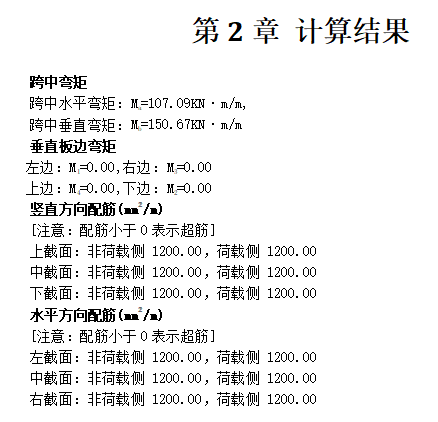 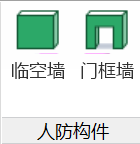 人防构件计算
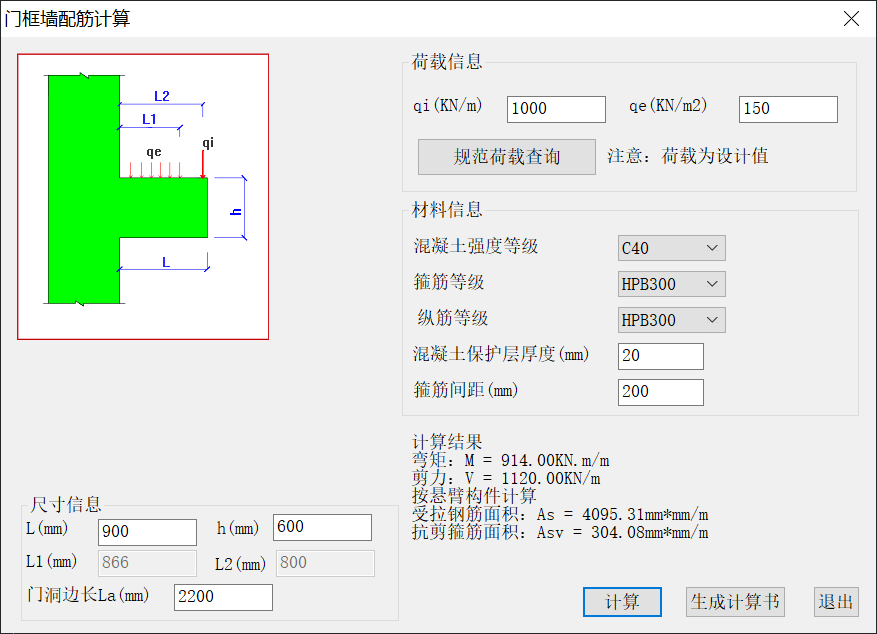 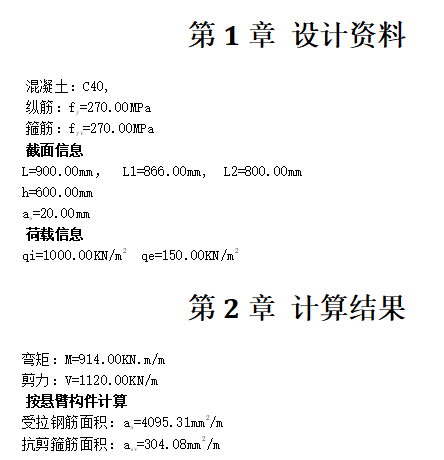 四.加固工具箱
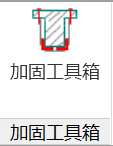 加固工具箱
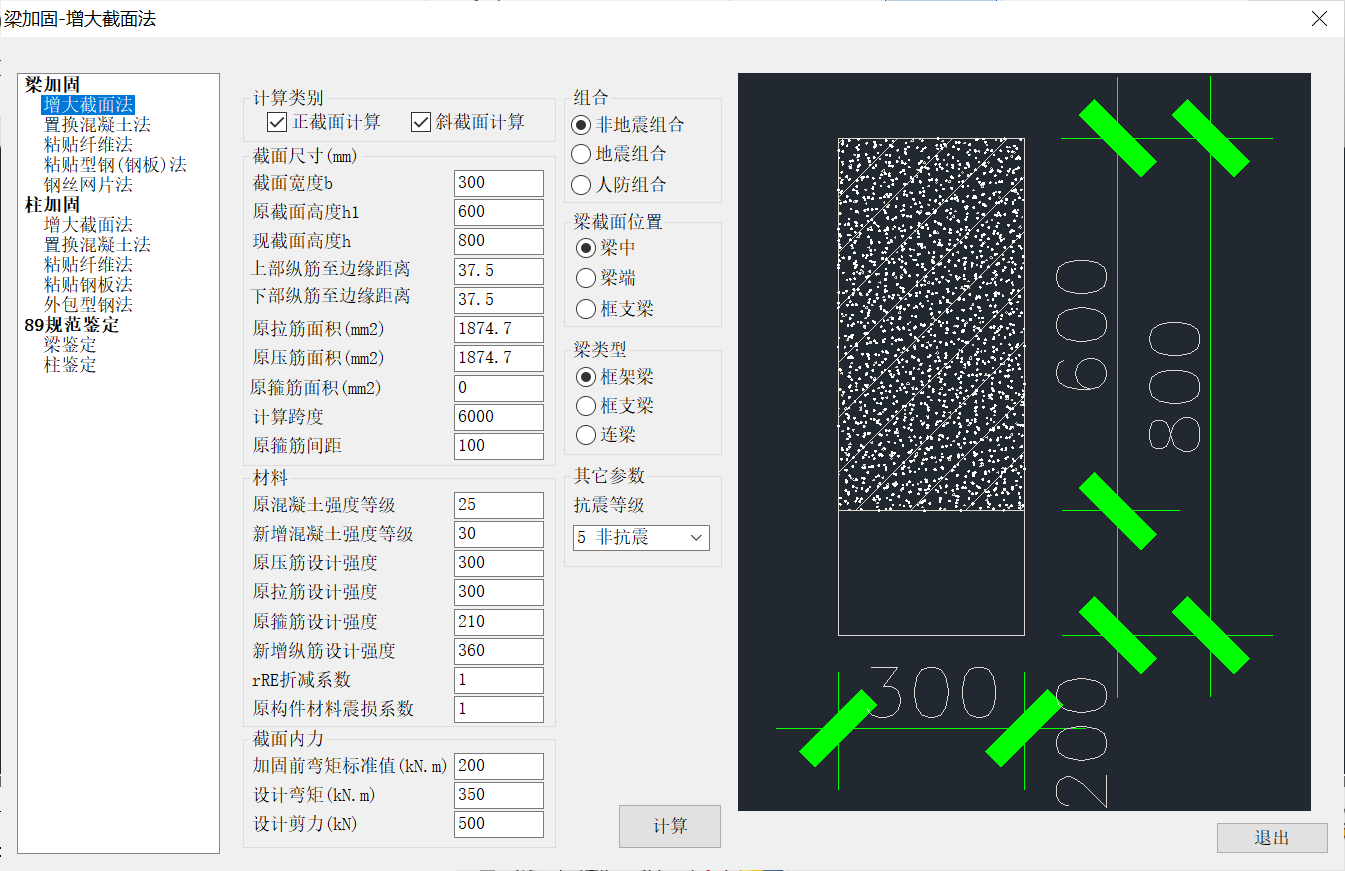 五.钢结构工具箱
受弯构件计算
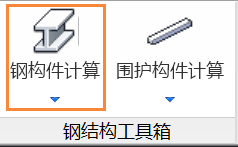 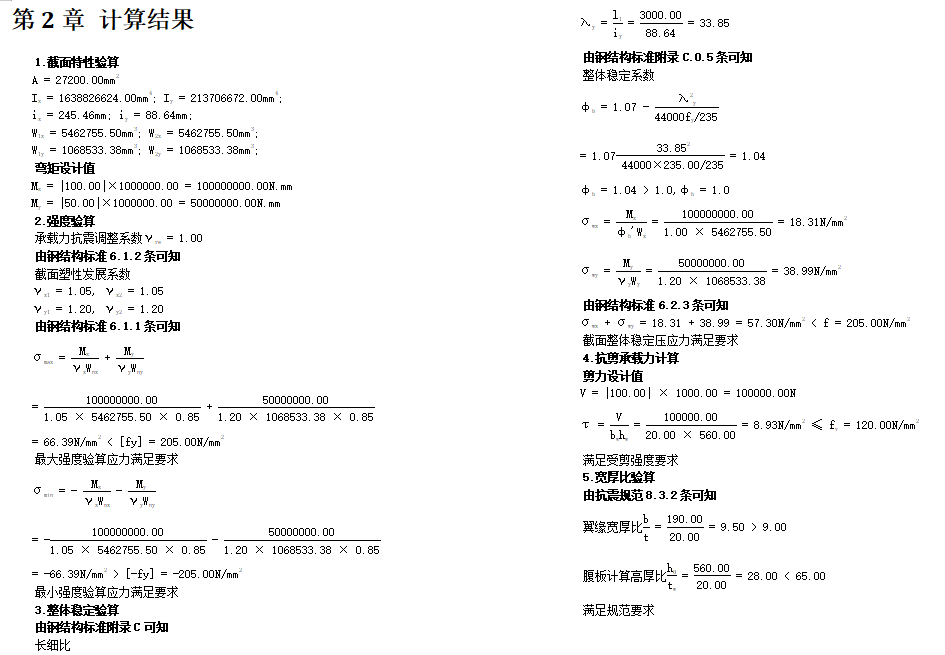 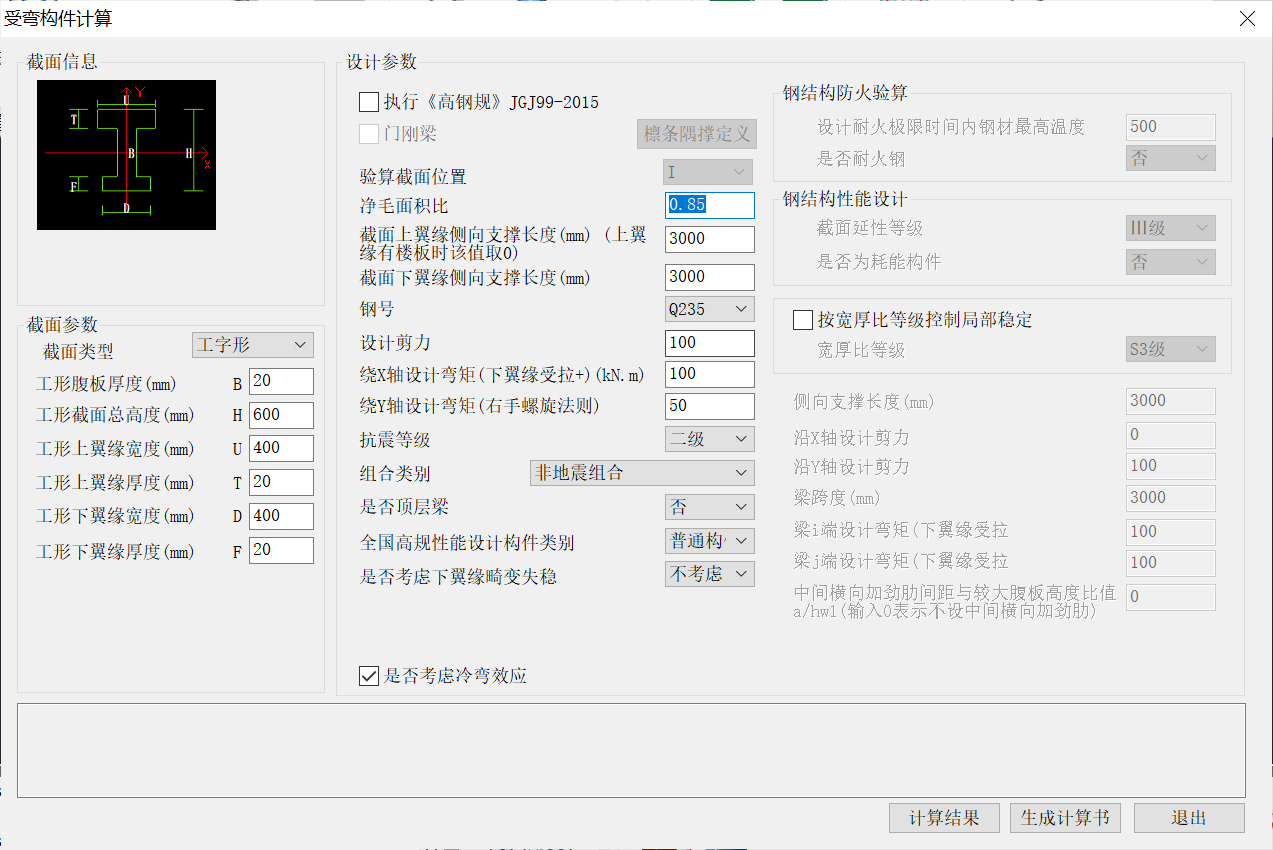 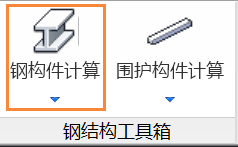 压弯、拉弯构件计算
有无侧移，执行《钢标》：
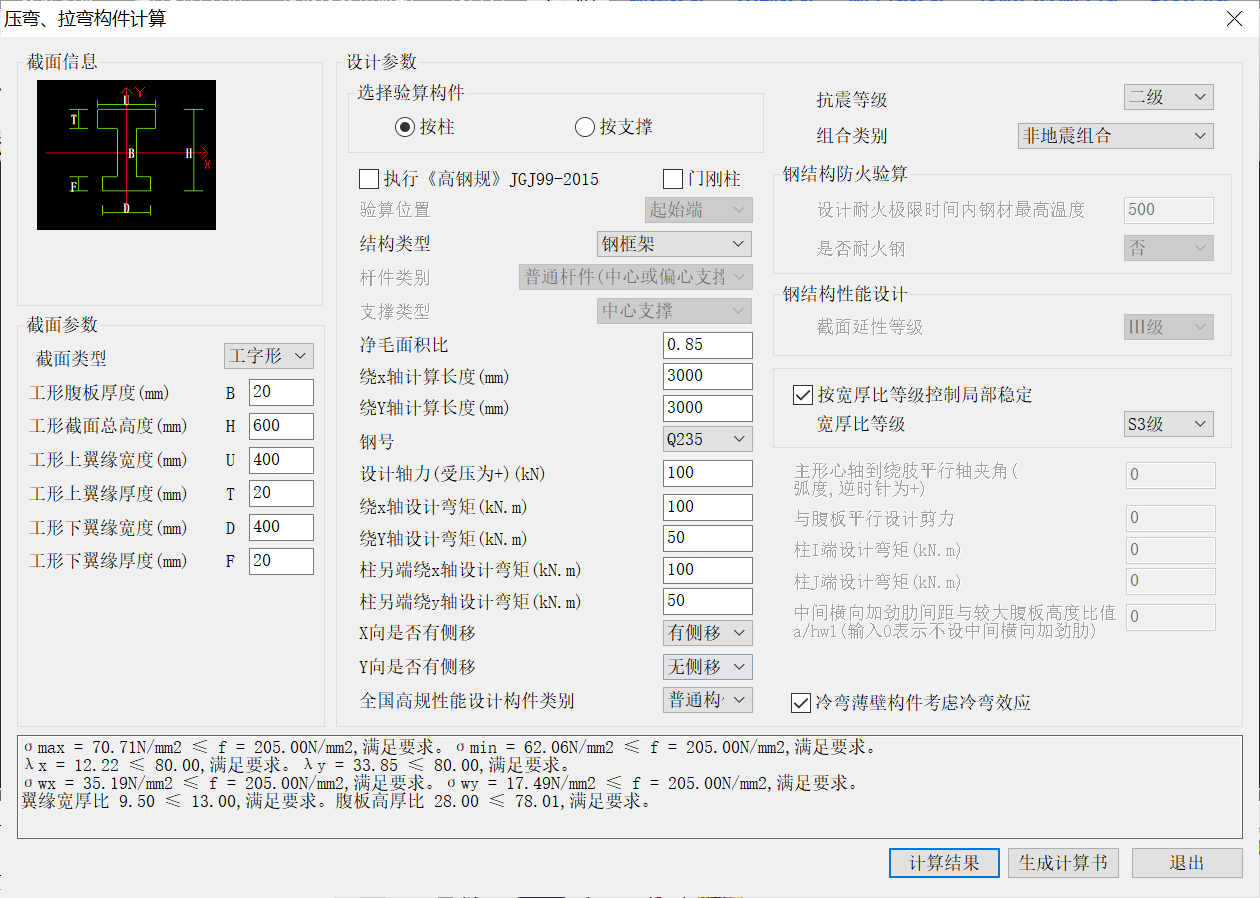 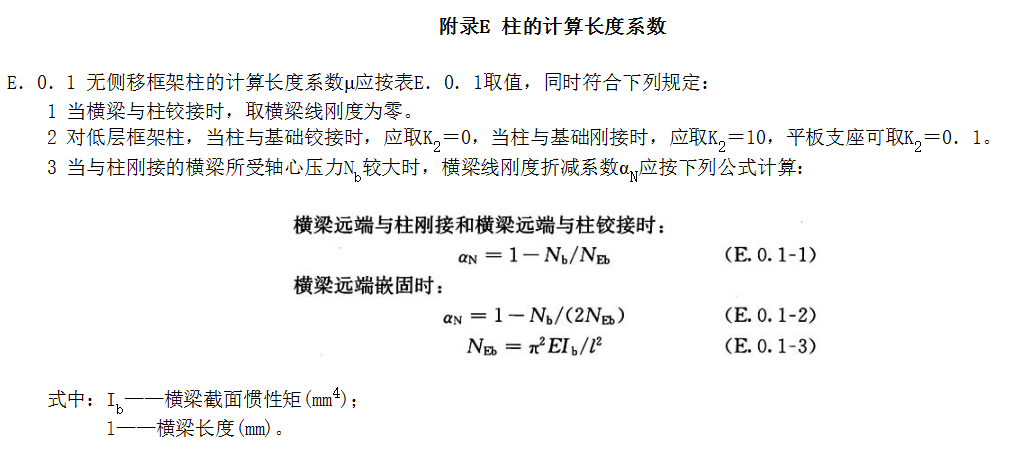 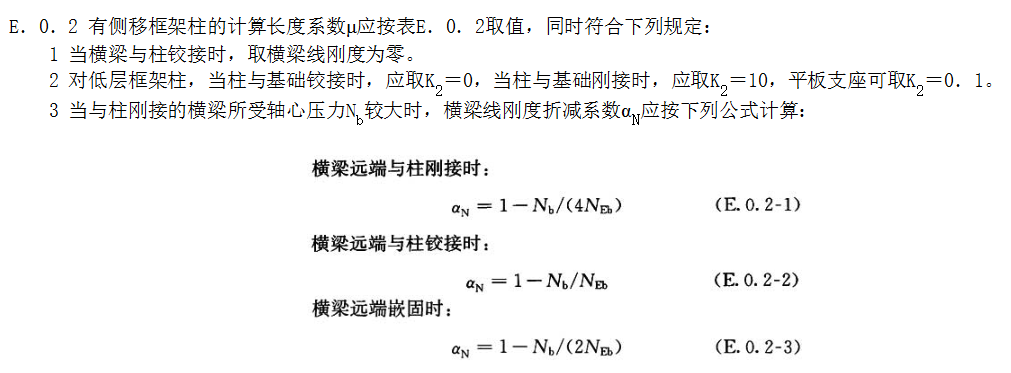 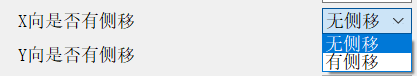 围护结构计算
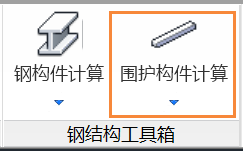 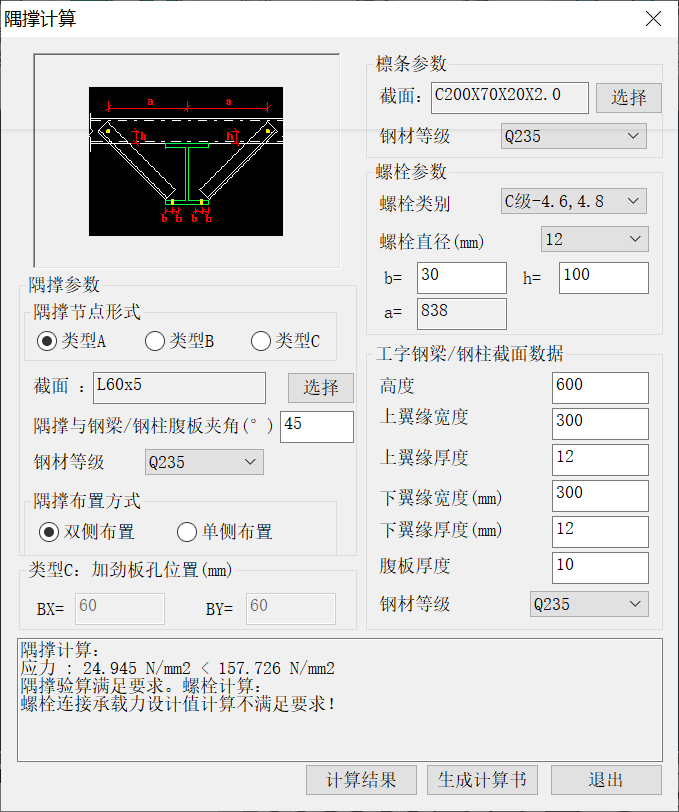 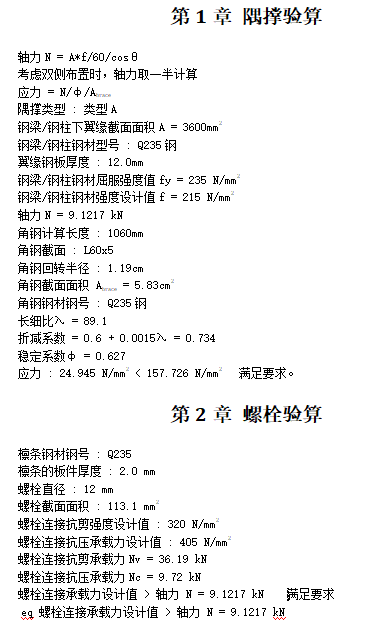 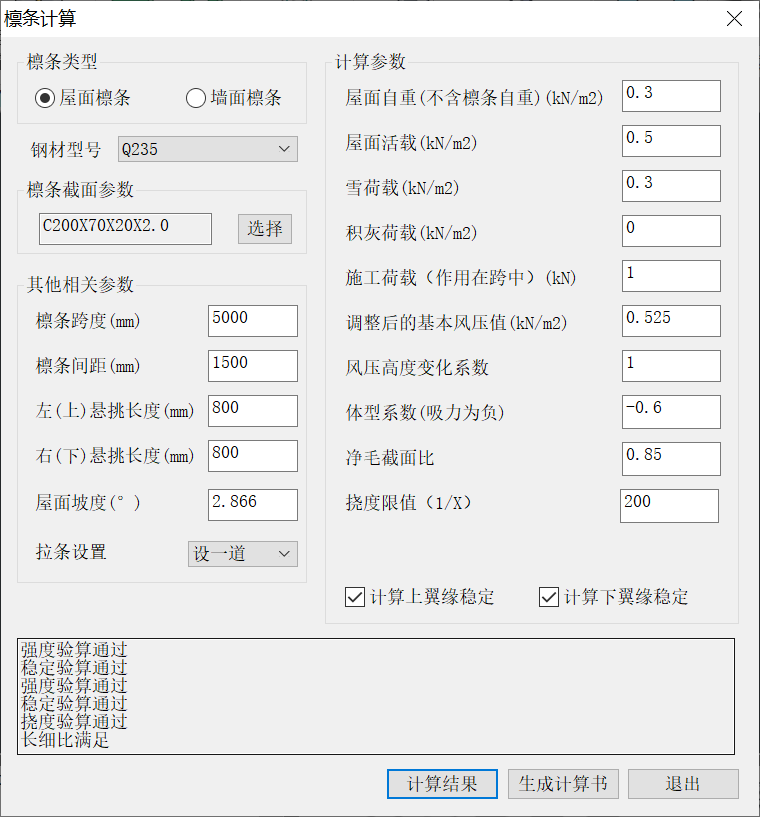 围护结构计算
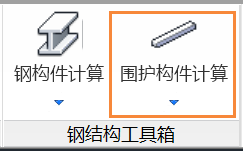 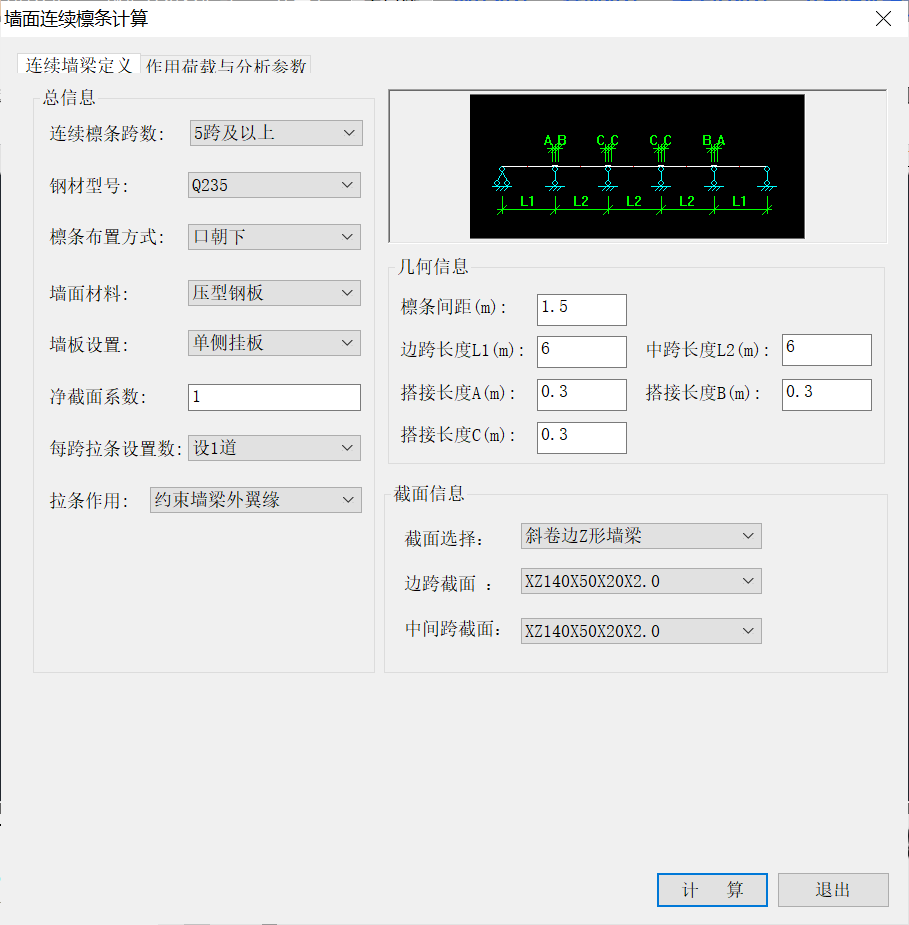 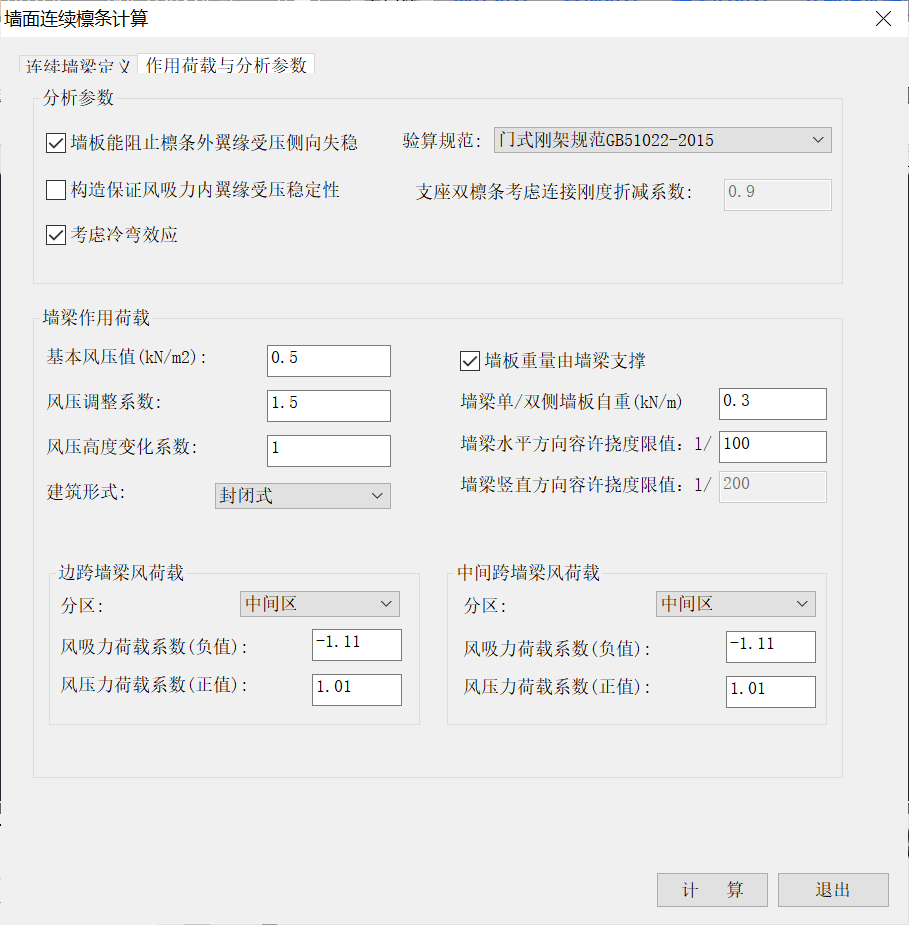 全国技术服务热线：010-86489797
全国技术服务邮箱：support@yjk.cn
官方网站：yjk.cn
（产品教学，常见问题答疑，微课堂）
微信公众号：盈建科
（专题课程直播，短视频技术周刊）
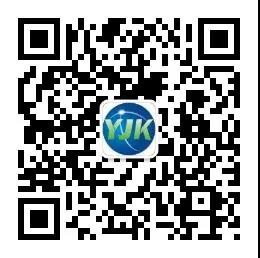 感谢您的观看
Thanks for viewing